Texture Mapping Applications
Bump Mapping
a family of techniques for representing small-scale detail
better than ordinary texture mapping but usually less realistic than actual geometry
implemented in the fragment shader
idea: adjust shading parameters so that the viewer sees fine surface detail without actually changing the base geometry
use texture values to change the normal vector
Bump Mapping
bump map encodes the change in the normal vector direction
in which coordinate system?
world (or eye)
rotate the object and the surface appearance changes
object
works for rigid transformations
hard to reuse between different objects
Bump Mapping
modern bump mapping is usually done in surface-local coordinate space
each point has coordinates (0, 0, 0)
the unperturbed normal vector at the point has coordinates(0, 0, 1)
the tangent vector at the point has coordinates (1, 0, 0)
the bitangent vector at the point has coordinates (0, 1, 0)
need to store (or calculate) the tangent vector at each point
Bump Mapping
Bump Mapping
one kind of bump mapping perturbs the normal vector in the tangent and bitangent directions
one channel of the texture encodes the perturbation magnitude in the tangent direction
one channel of the texture encodes the perturbation magnitude in the bitangent direction
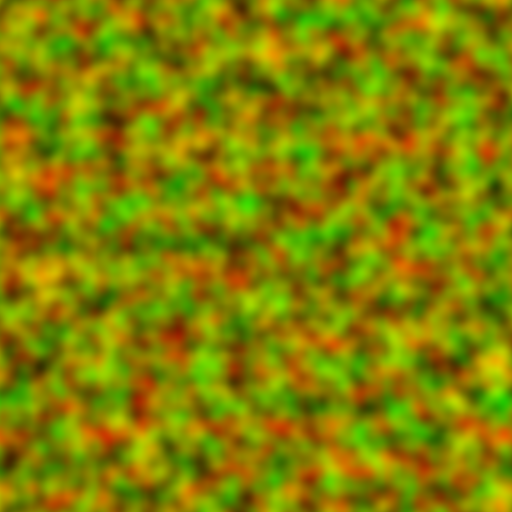 Bump Mapping
0______128______255
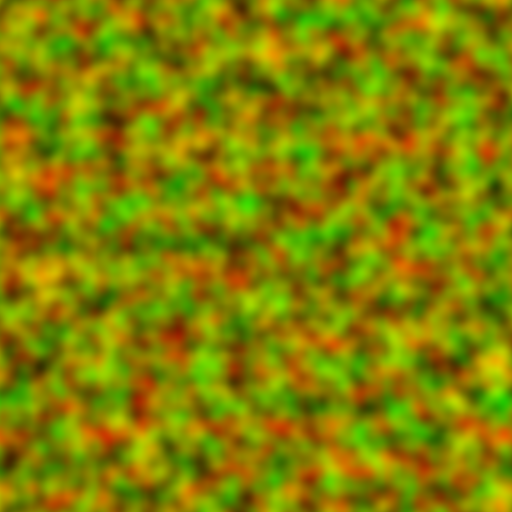 no perturbation
0______128______255
+’ve perturbation
0______128______255
-’ve perturbation
Bump Mapping
if the normal vector perturbation is defined in surface-local coordinates then we have to either:
transform light and view direction vectors into surface-local coordinates, or
transform the perturbed normal vector into whatever coordinate system the lighting is being performed
Bump Mapping
tangent vector in eye coordinates
bitangent vector in eye coordinates
normal vector in eye coordinates
the rotation matrixtransforms vectors (but not points!) in surface-local coordinates to eye coordinates
Bump Mapping
the rotation matrixtransforms vectors (but not points!) in eye coordinates to surface-local coordinates
Bump Mapping
in the vertex shader
compute view and light directions in eye coordinates
compute tangent, bitangent, and normal vectors in eye coordinates
form the matrix
compute view and light directions in surface-local coordinates as out variables
Bump Mapping: Vertex Shader
in vec4 aVertex;
in vec4 aNormal;
in vec4 aTangent;

uniform mat4 uModelViewProjectionMatrix;
uniform mat4 uModelViewMatrix;
uniform mat4 uNormalMatrix;

// light and viewer direction in local surface coords
out vec3 vLightDir;
out vec3 vViewDir;

// texture coords
out vec2 vST;

// light position in eye coordinates
const vec4 eyeLightPosition = vec4(10., 10., 10., 1.);
void main(void)
{
  // view direction in eye coords
  vec4 eyeVertex = uModelViewMatrix * aVertex / aVertex.w;
  vec4 eyeViewDir = vec4(0., 0., 0., 1.) - eyeVertex;
  
  // light direction in eye coords
  vec4 eyeLightDir = eyeLightPosition - eyeVertex;
  
  // n, t, b local surface coords
  vec3 n = normalize(vec3(uNormalMatrix * aNormal));
  vec3 t = normalize(vec3(uModelViewMatrix * vec4(aTangent.xyz, 0.)));
  vec3 b = normalize(cross(t, n));
  t = cross(n, b);
  mat3 TBN = transpose(mat3(b, t, n));
  
  // light and view direction in local surface coords
  vLightDir = TBN * vec3(eyeLightDir);
  vViewDir = TBN * vec3(eyeViewDir);
  
  vST = aTexCoord0.st;
  gl_Position = uModelViewProjectionMatrix * aVertex;
}
Bump Mapping
in the fragment shader
look up the perturbation in the texture
construct the perturbed normal vector in surface-local coordinates
compute the fragment color using the perturbed normal vector and the interpolated light and view directions
Bump Mapping: Fragment Shader
in vec3 vLightDir;
in vec3 vViewDir;
in vec2 vST;
uniform sampler2D uTexUnit;
out vec4 fFragColor;

// ADS lighting function here...

void main()
{
  const float f = 0.1;
  vec2 p = f * (vec2(texture2D(uTexUnit, vST)) - vec2(1.));
  vec3 normal = normalize(vec3(p.x, p.y, 1.0));
  
  fFragColor = vec4(ADSLightModel(normal, normalize(vViewDir),
                                  normalize(vLightDir)), 1.);
}
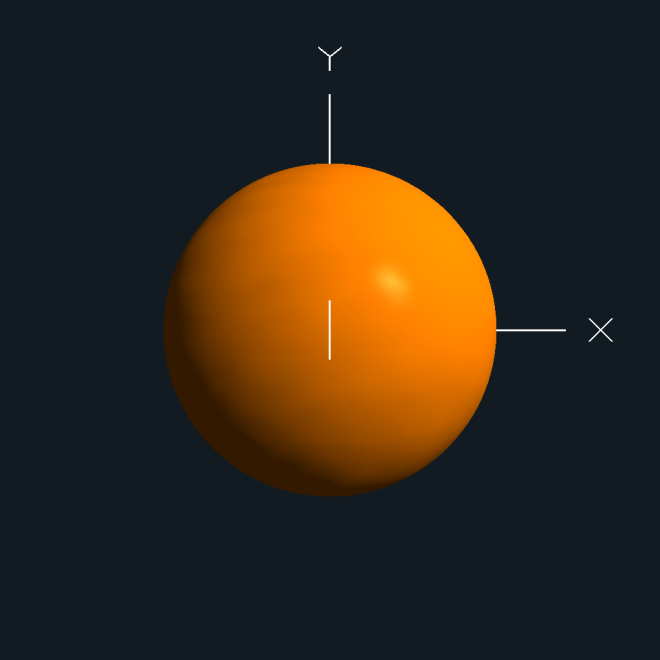 f=0
f=0.1
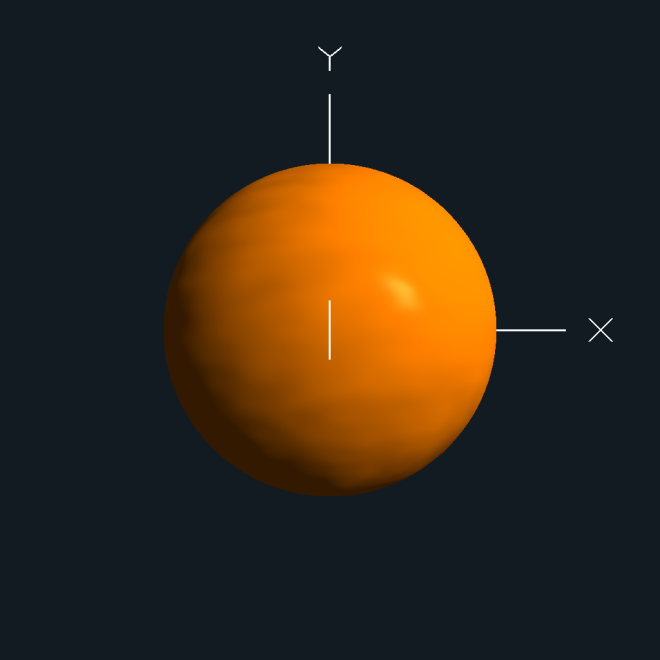 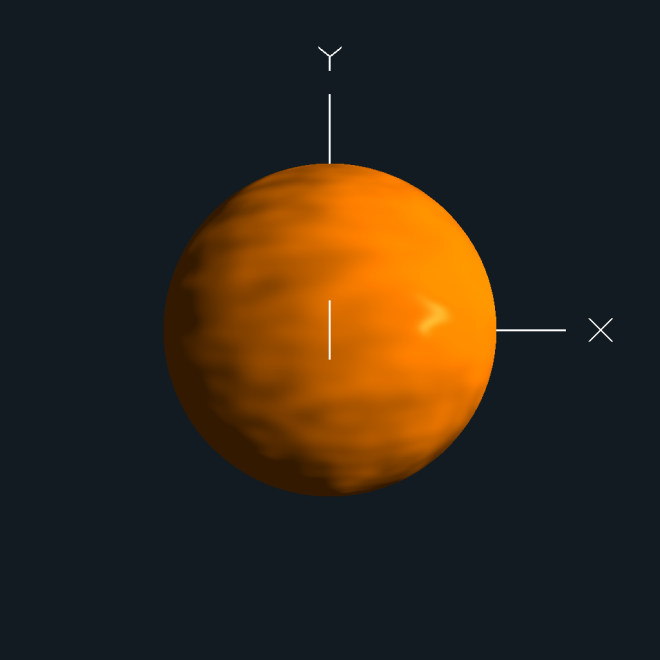 f=0.2
f=0.5
Normal Mapping
identical to bump mapping except that the texture stores all three components of the perturbed normal instead of the two perturbation components
now the preferred implementation of bump mapping on modern graphics cards where memory is plentiful
saves some computation in the fragment shader
Normal Mapping
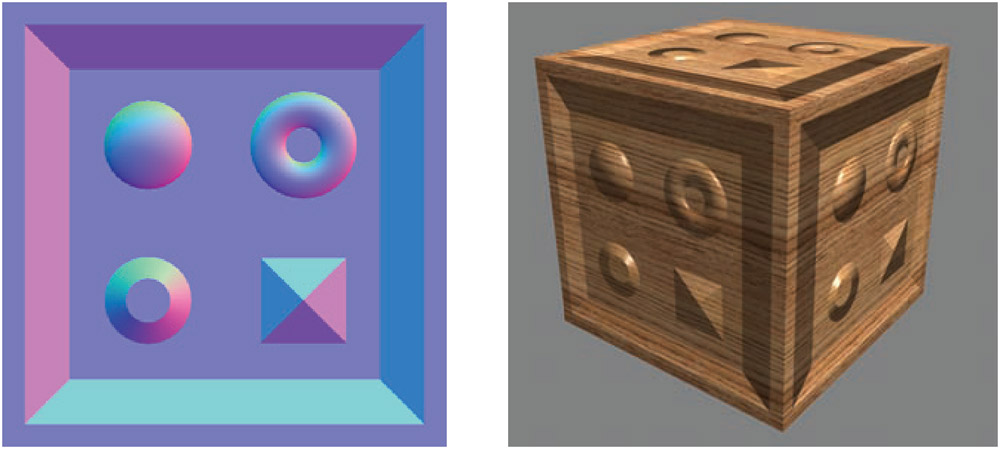 Red channel encodes x deviation; the more red the more the normal points to the
right. Green channel encodes y deviation and blue encodes z deviation.
Parallax Mapping
applying a texture to a flat polygon produces a flat appearing surface, even if the texture is of a uneven surface
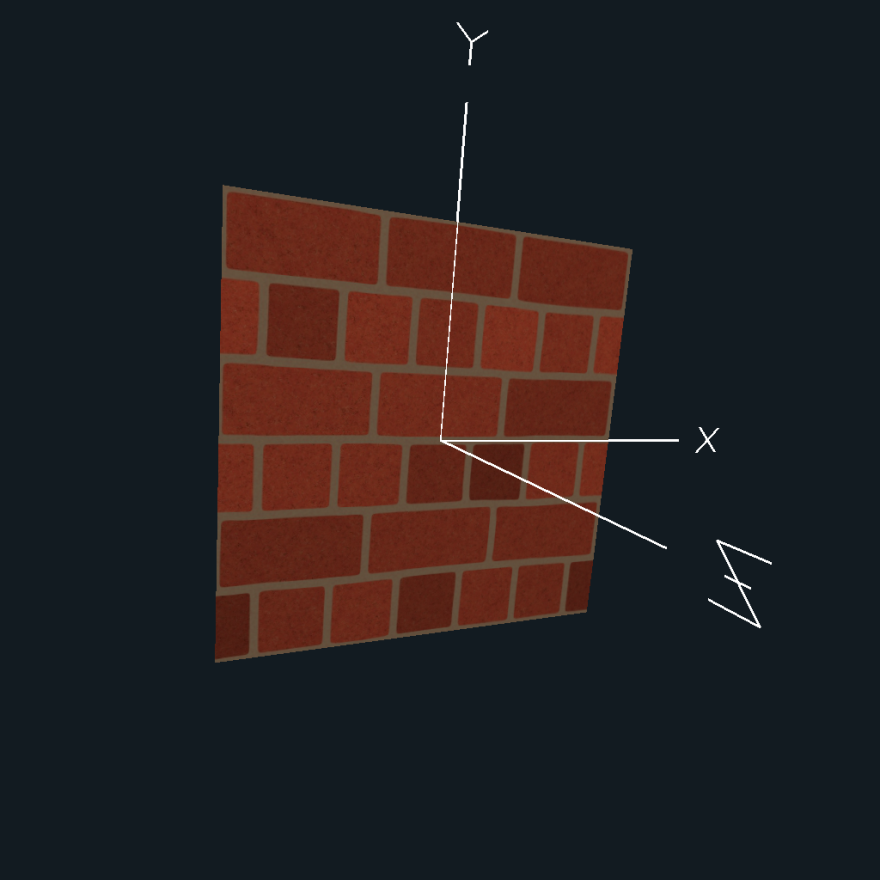 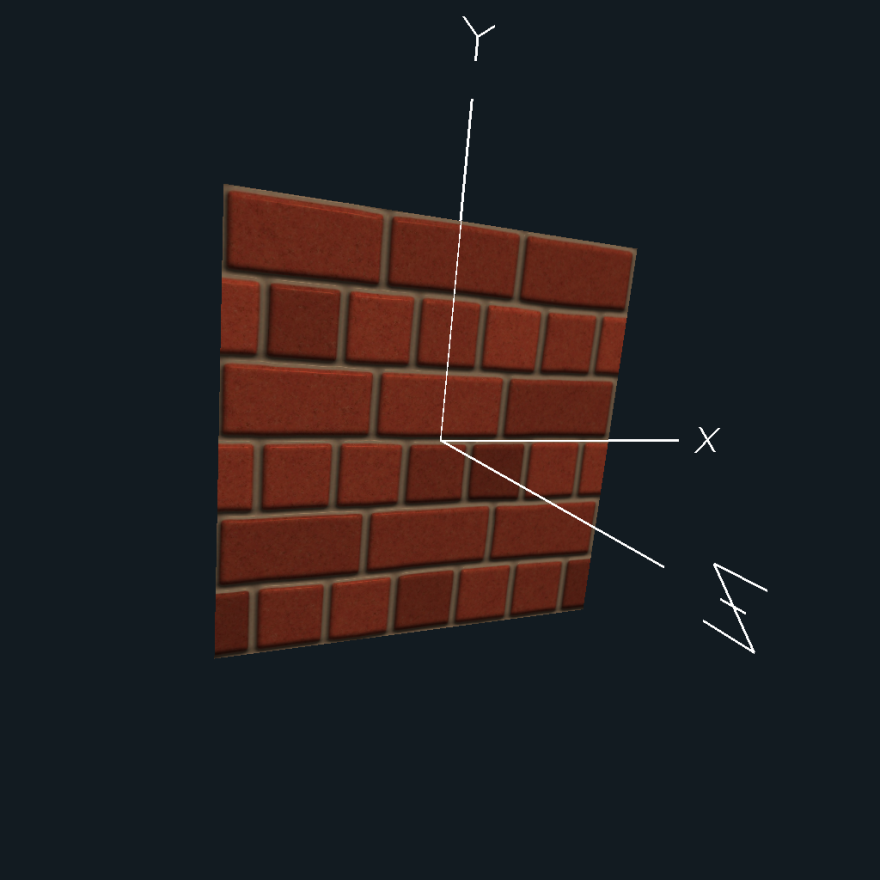 color texture
color + normal texture
Parallax Mapping
ordinary texture mapping: get texel T(actual) corresponding to point A at the point we are shading
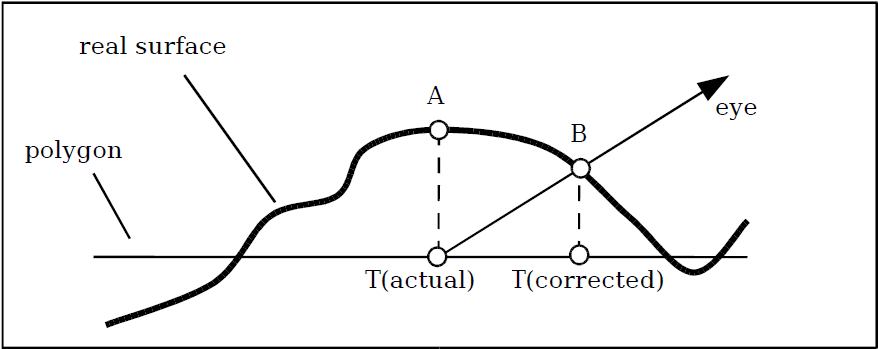 Terry Welsh, “Parallax Mapping with Offset Limiting: A PerPixel
Approximation of Uneven Surfaces”
Parallax Mapping
if we were to view the real surface we would see point B (get texel T(corrected))
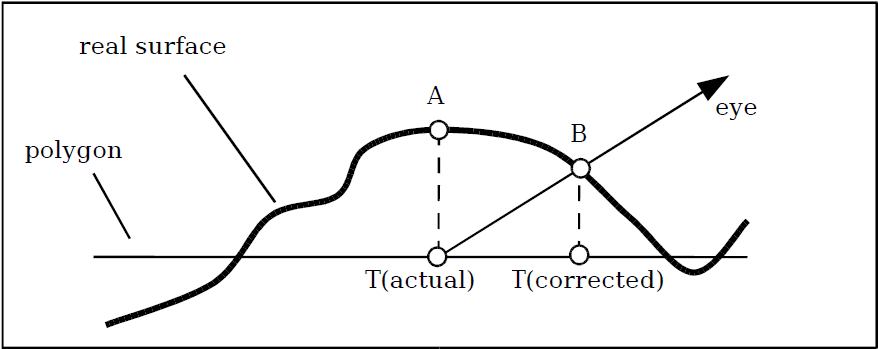 Terry Welsh, “Parallax Mapping with Offset Limiting: A PerPixel
Approximation of Uneven Surfaces”
Parallax Mapping
if we used T(corrected) we could provide the illusion that the surface has changes in height
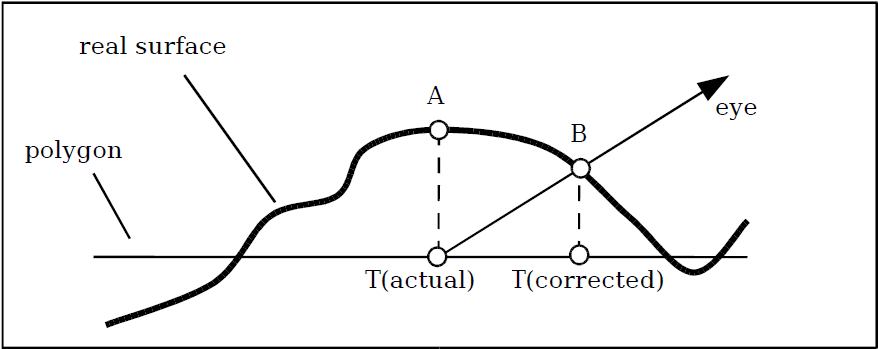 T(corrected)
Terry Welsh, “Parallax Mapping with Offset Limiting: A PerPixel
Approximation of Uneven Surfaces”
Parallax Mapping
notice that high points of the surface texture are shifted away from the eye (and vice versa for low points)
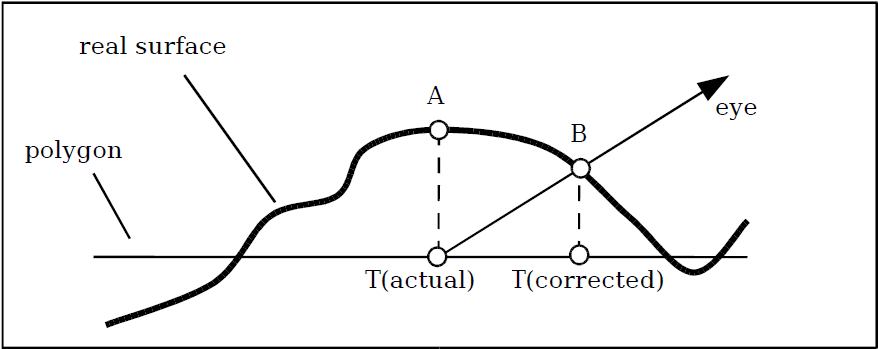 Terry Welsh, “Parallax Mapping with Offset Limiting: A PerPixel
Approximation of Uneven Surfaces”
Parallax Mapping
we need a starting texture coordinate T0, a height map, and a vector to the eye in surface local coordinates to compute the offset (in texture coordinates)
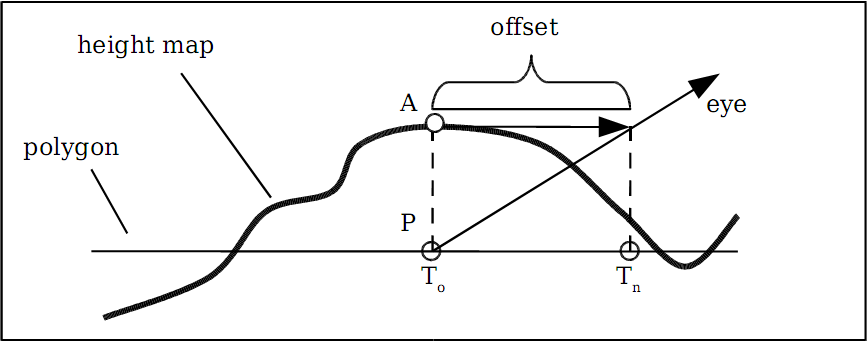 Terry Welsh, “Parallax Mapping with Offset Limiting: A PerPixel
Approximation of Uneven Surfaces”
Parallax Mapping
height map stored as a one-component texture with height values in the range {0, 1}
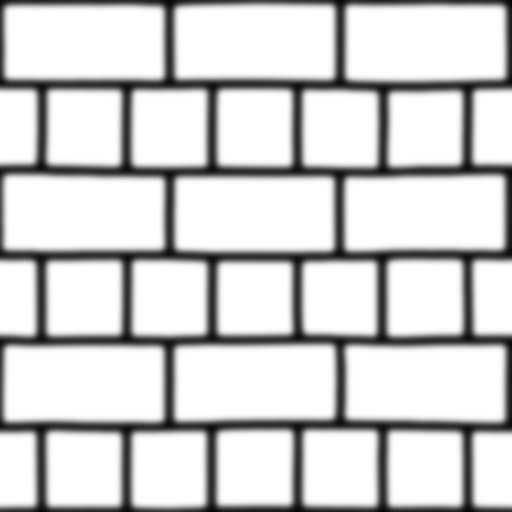 Parallax Mapping
the unit vector from the point to the eye (the view direction) is needed in the same coordinate system as the texture if we are to compute an offset in texture coordinates
need surface-local coordinates (see bump mapping slides)
Parallax Mapping
the height map stores height values in the range {0, 1} because it is stored as a texture
you will want to scale the range (remember you are working in texture coordinates)
you will want to bias the range to make sure that the surface actually intersects the polygon
example:
texture covers a 3x3 m wall and we want to simulate changes in surface height of 1 cm
scale factor = s = 0.01 / 3 = 0.0033
bias = b = -0.5 * scale factor (usually works well)
Parallax Mapping
height (from height map)
scale factor
bias
scaled and biased height
offset texture coordinate




Tn is used to access all other textures
first two components of view direction vector
last component of view direction vector
Parallax Mapping
notice that the offset calculation is only an approximation
only correct if height at Tn is the same as height at T0
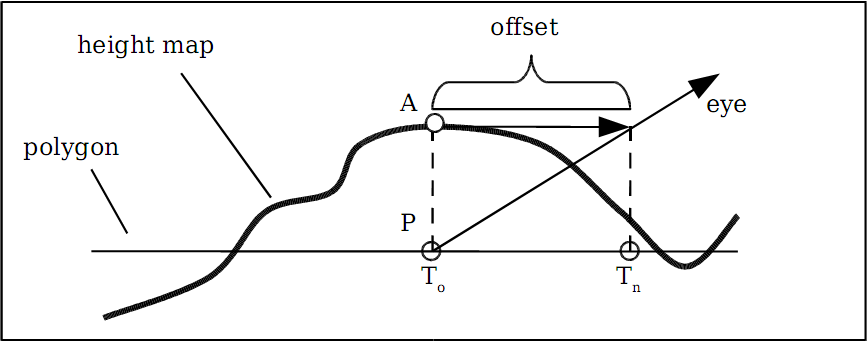 Terry Welsh, “Parallax Mapping with Offset Limiting: A PerPixel
Approximation of Uneven Surfaces”
Parallax Mapping
at steep viewing angles, the approximation is reasonable and the texture offset values are small (because Vz is approximately 1)
at shallow viewing angles, the texture offset values approach infinity (because Vz is approximately 0) and the resulting image is usually a mess
need to limit the magnitude of the offset distance
any limit could be chosen, but Welch’s implementation limits the offset distance to hsb
Parallax Mapping: Fragment Shader
in vec3 vLightDir;    // light direction in surface-local coords
in vec3 vViewDir;     // view direction in surface-local coords
in vec2 vST;          // texture coords T0

uniform sampler2D uTexUnitNormal;  // normal map
uniform sampler2D uTexUnitHeight;  // height map
uniform sampler2D uTexUnitColor;   // color map

out vec4 fFragColor;

// ADS lighting function here...
Parallax Mapping: Fragment Shader
void main()
{
  vec3 viewDir = normalize(vViewDir);
  
  float scale = 0.08;
  float bias = -0.06;
  float height = texture2D(uTexUnitHeight, vST).r;
  float hsb = height * scale + bias;
  vec2 SToffset = vST + hsb * viewDir.xy;

  vec3 n = normalize(vec3(texture2D(uTexUnitNormal, SToffset)) - vec3(0.5));
  vec3 tcolor = vec3(texture2D(uTexUnitColor, SToffset));
  vec3 lcolor = ADSLightModel(n, viewDir, normalize(vLightDir));
  fFragColor = vec4(lcolor * tcolor, 1.);
}
Parallax Mapping
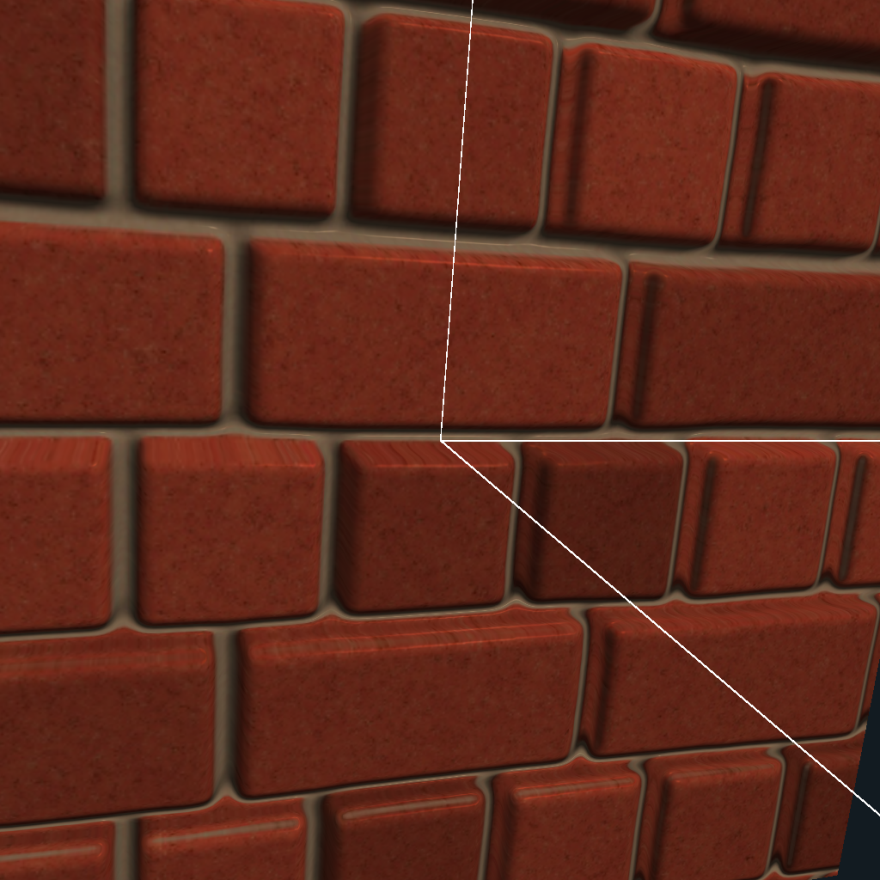 color + normal texture
parallax + color + normal texture